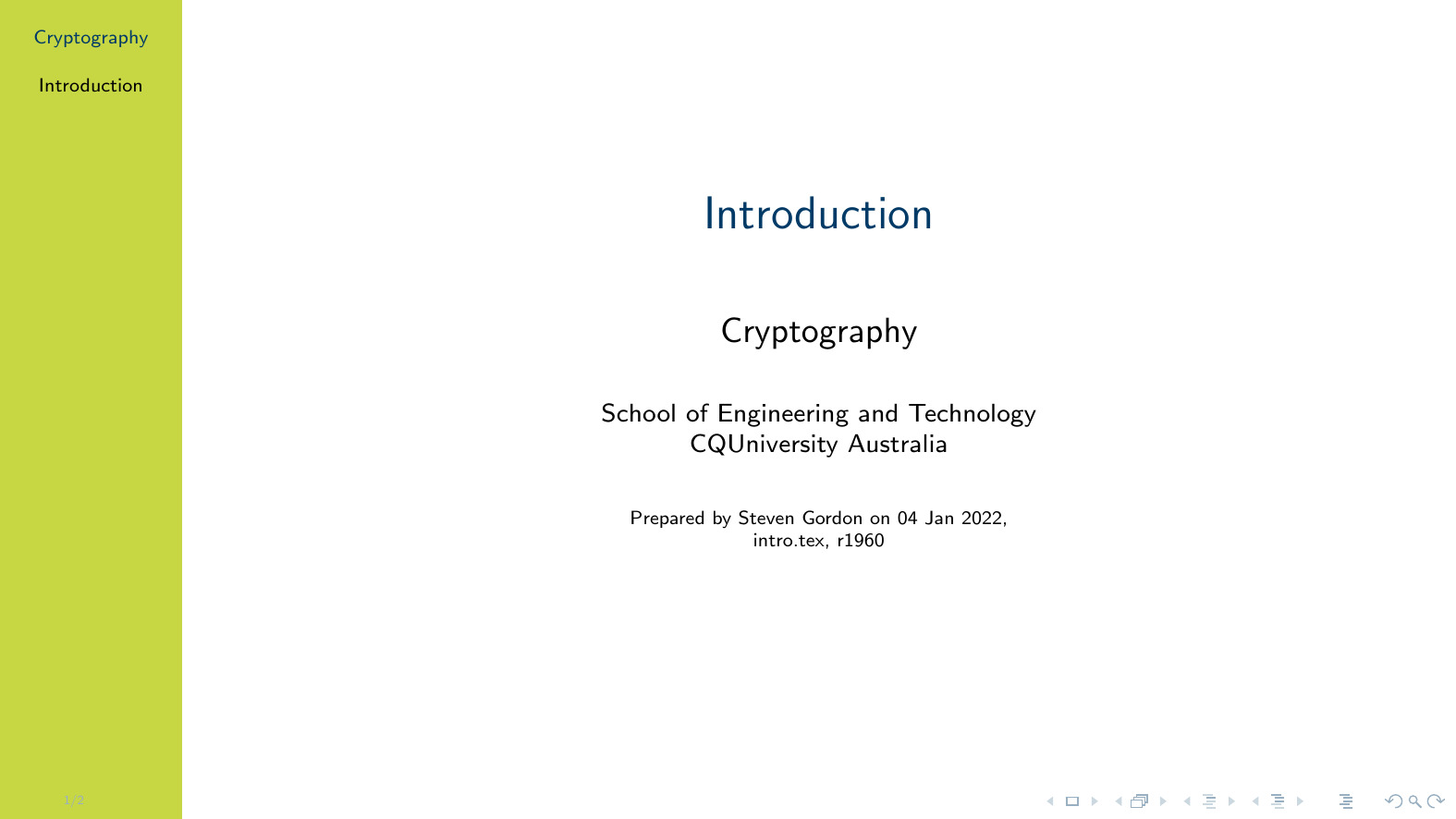 [Speaker Notes: %\printinunitsof{cm}\prntlen{\textwidth}]
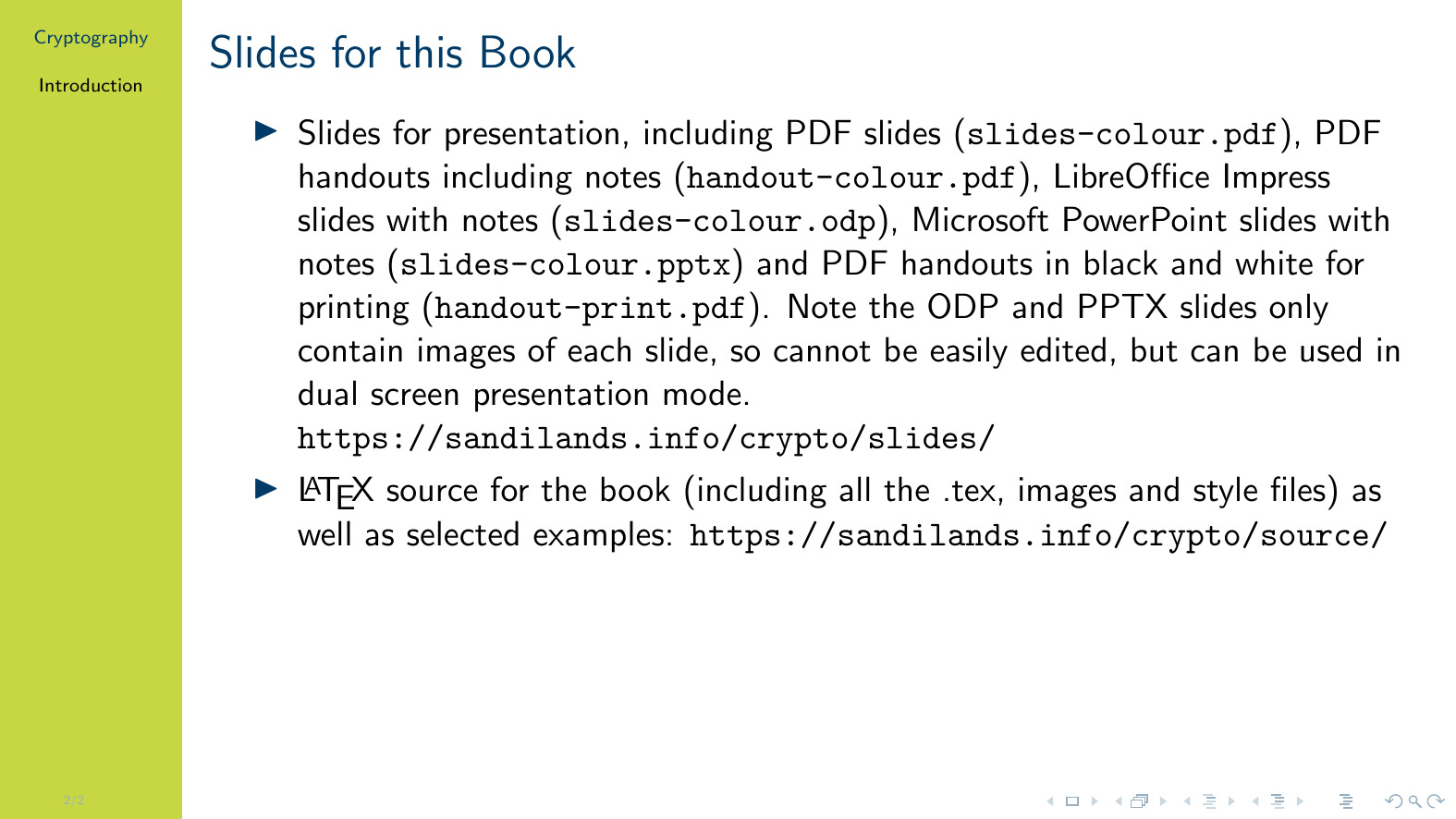